Update on Standards Resources:

Explore resources to support Kentucky Academic Standards implementation



Webcast
April 9, 2020
2
[Speaker Notes: Jackie
GoSoapbox KAS]
Essential Questions:
What resources are available to Kentucky educators for implementing the KY Academic Standards (KAS)?
How might schools and districts utilize these tools in their implementation plans?
3
[Speaker Notes: Misty]
Spring 2020
Professional Learning Series
Webcasts
1st & 3rd Thursday
Digital Professional Learning Opportunity
4th Thursday
Topic Study
Building a Culture of Learning: A Focus on PLCs
4
[Speaker Notes: Be sure to note that the digital professional learning opportunity will be different each month in terms of topic and potentially format.  Each DPLO will be directly tied to the 2nd webcast of each month]
Content Area Focus
January - Science
February - Social Studies
March - Reading and Writing
April - Mathematics
May - Preview Summer PL Opportunities
5
Dates and Times for Math PL
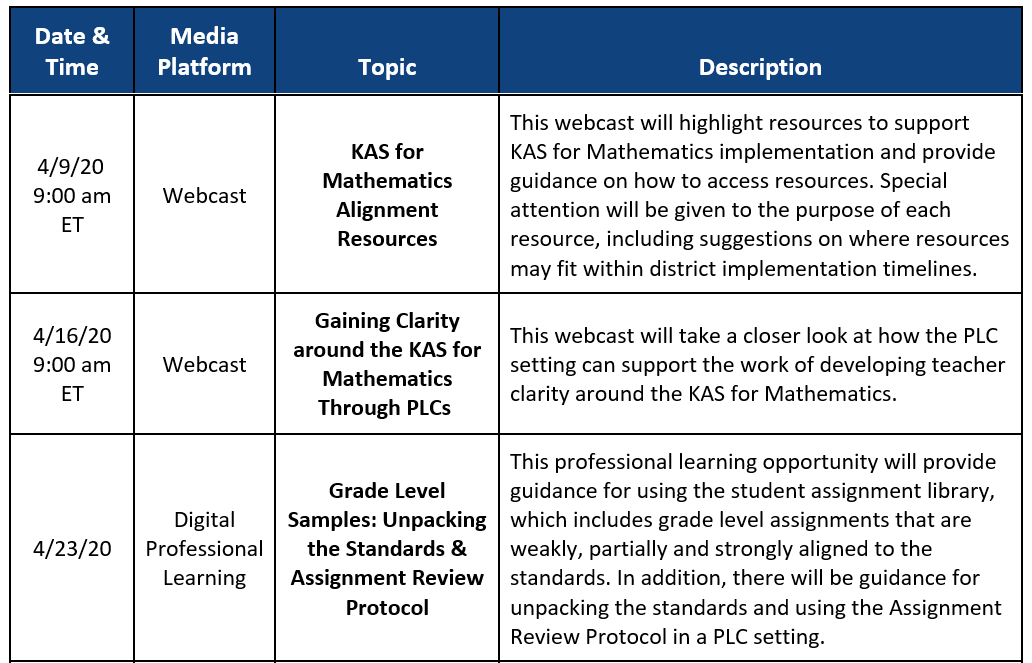 KAS for Mathematics Resources
Erin Chavez, KDE Academic Program Consultant
Maggie Doyle, KDE Academic Program Consultant
7
Kystandards.org
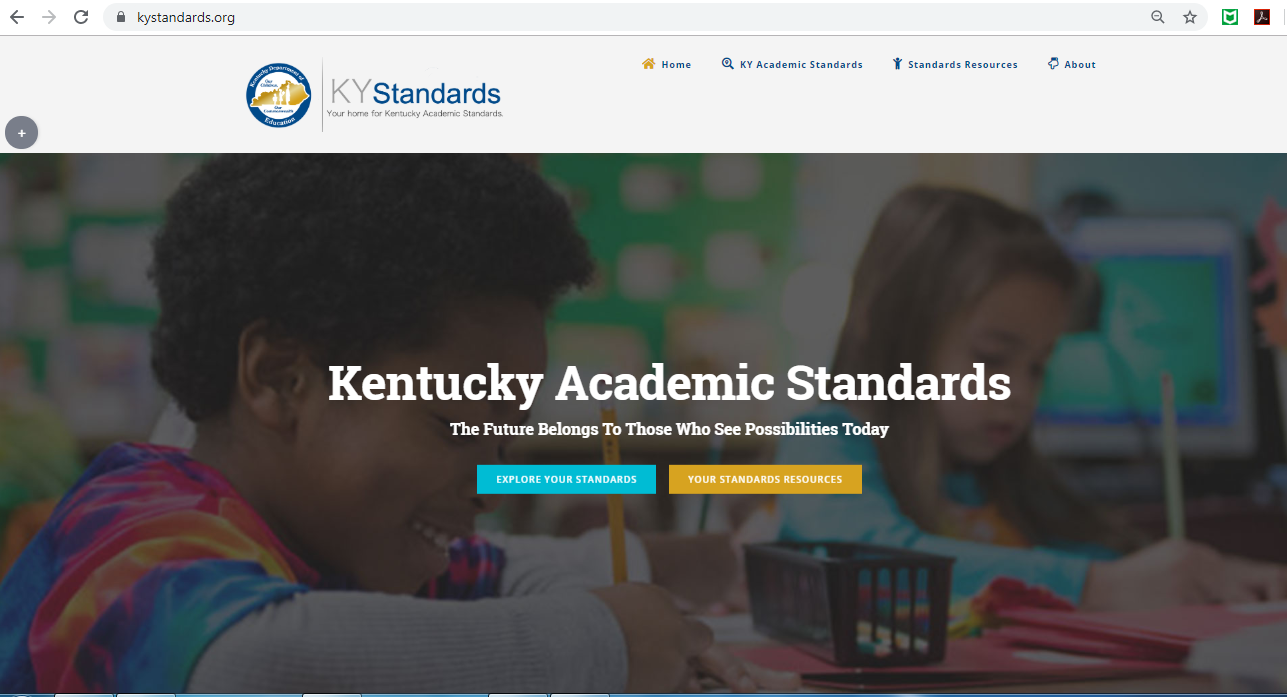 [Speaker Notes: Talking points:
Let’s take a deep dive into the tools and resources available on www.kystandards.org, remind participants to subscribe to kystandards.org for updates.]
Standard Resources: Mathematics
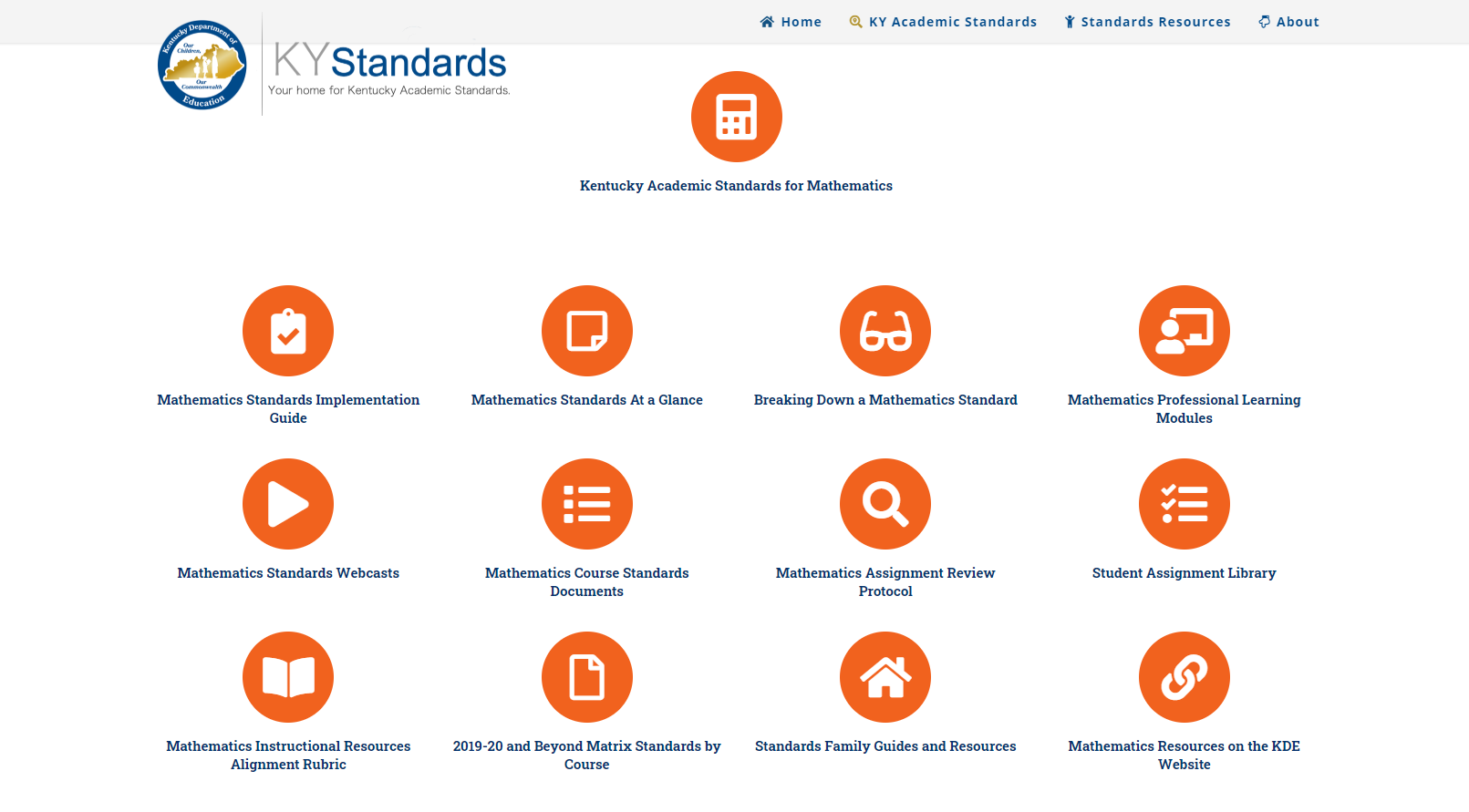 [Speaker Notes: Talking points:
Here are the resources we currently have in the mathematics section on kystandards.org and we continue to add as we develop to meet the needs of our educators.]
Highlights of KAS for Mathematics Resources…
We will take a deep dive into the resource answering the following questions:
What is the resource designed for?
Who is this resource designed for?
How/When would you use this resource in your school?
[Speaker Notes: Talking points:]
Highlights of: Standards Implementation Guidance Document Mathematics
What? A resource that offers guiding questions to assist educators on figuring out their next steps in implementation of the Kentucky Academic Standards for Mathematics.
Who? All shareholders
How/When? Planning professional learning and thinking about next steps
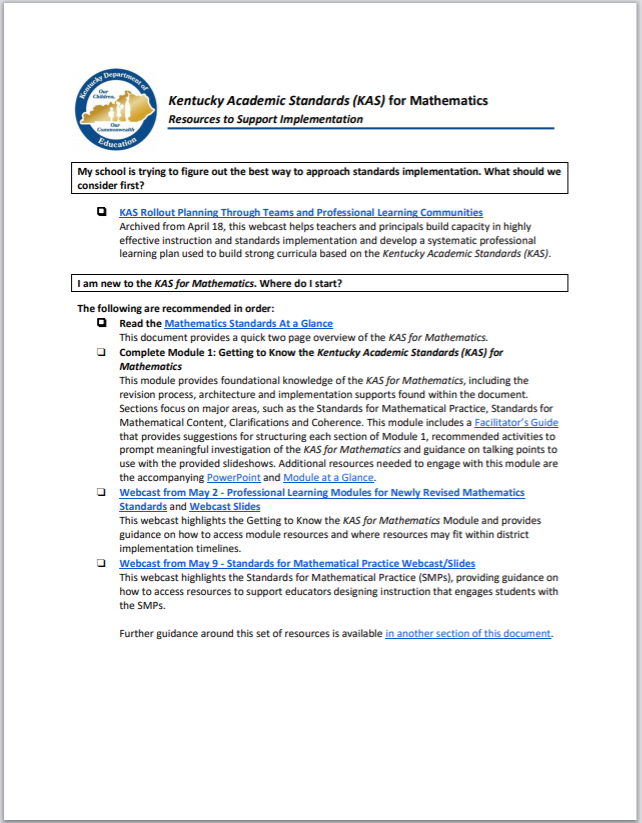 11
[Speaker Notes: Talking points: Mention that this resource is a perfect place to start if you are not sure of your next steps of implementation of the KAS for mathematics.]
Highlights of: Getting to Know Your KAS-M Module
What? 7 sessions to build a shared understanding of the KAS for Mathematics document including  facilitators guide and power points
Who? Instructional leaders/teacher leaders
How/When? 45 minutes per session of professional learning communities lead by teacher leaders
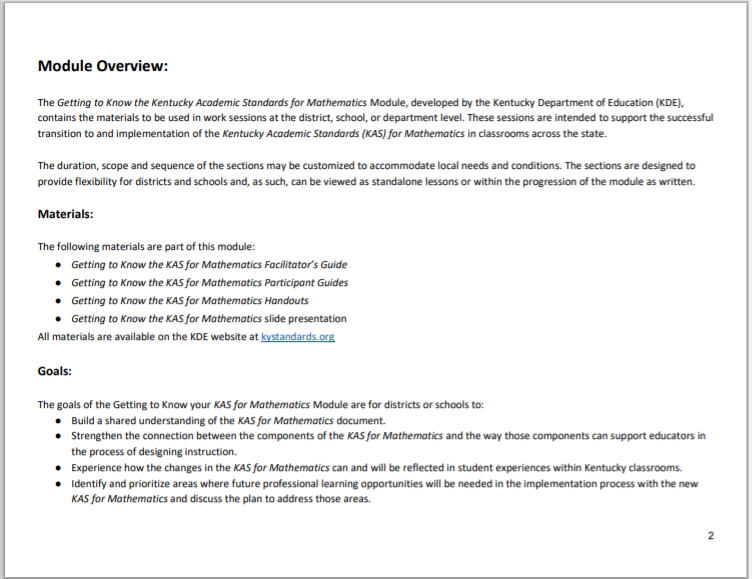 12
[Speaker Notes: Talking points: If not brought up, perhaps mention the discovery tasks hyperlinked and resources such as the Engaging the SMPs document, coherence card sort and many more.]
Highlights of: Breaking Down a Standard Resource
What? Protocol to really dive deep into a standard to better understand the instructional implications for students.
Who? Principals/Instructional leaders/Teachers
How/When? If teachers/instructional leaders are struggling with the depth of understanding of a standard
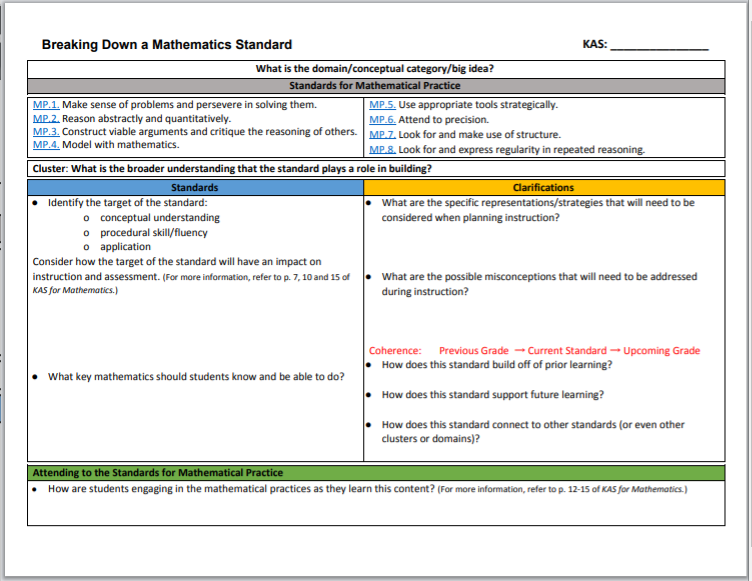 13
[Speaker Notes: Talking points: Coming soon, April 23 there will be a Breaking Down a Standard resource for each grade level and each conceptual category in high school.]
Highlights of: Mathematics Assignment Review Protocol
What? Protocol intended to help teachers, leaders, and other stakeholders answer the question, “Does this task give students the opportunity to meaningfully engage in worthwhile grade-appropriate content?”
Who? Instructional leaders/Teachers/Stakeholders
How? 45-minute professional learning community
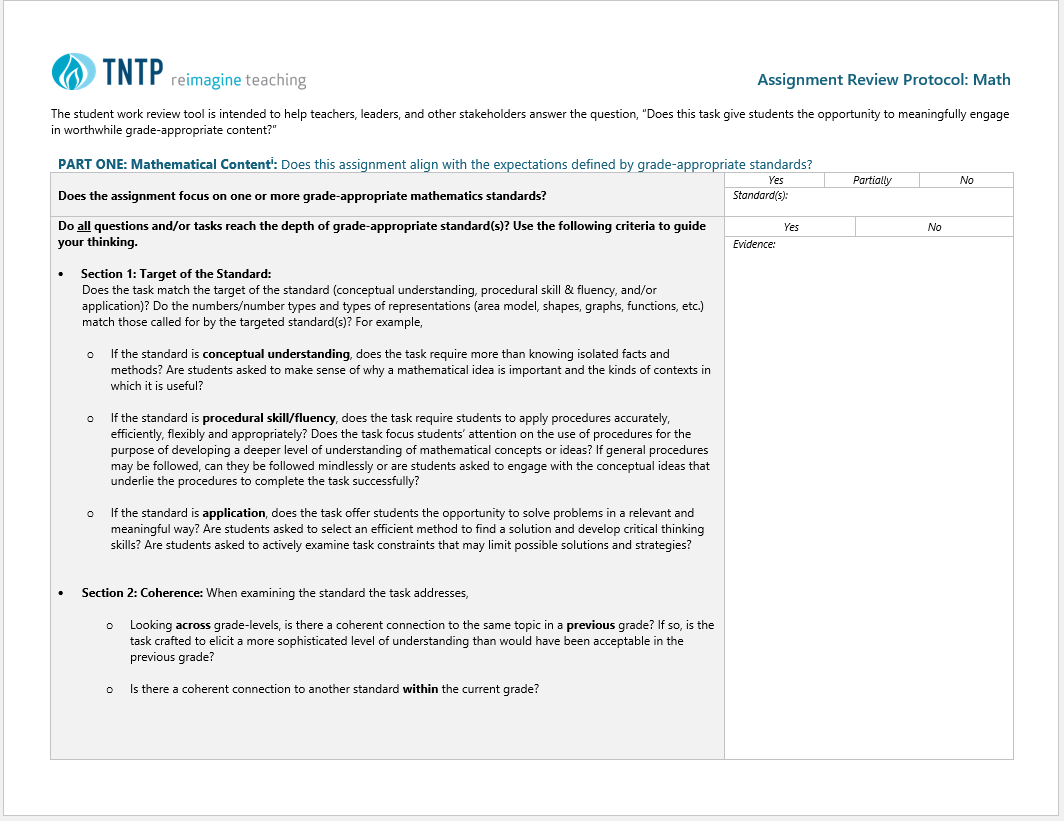 14
[Speaker Notes: Talking points: Please check out the professional learning sway around how to utilize the Assignment Review Protocol for Mathematics. Coming soon, April 23 we will release an Assignment Review Protocol on a task for each grade level that is aligned to the Breaking Down a Standard protocol.]
Highlights of: Mathematics Instructional Alignment Rubric
What? Alignment rubric to guide districts and schools in assessing existing or purchasing new instructional resources to determine what revisions may be needed to ensure alignment to the current Kentucky Academic Standards for Mathematics K-12.
Who? Instructional leaders/Teacher leaders
How/When? Looking to adopt new program or need to align since new standards have been adopted. This would take a couple of professional learning days
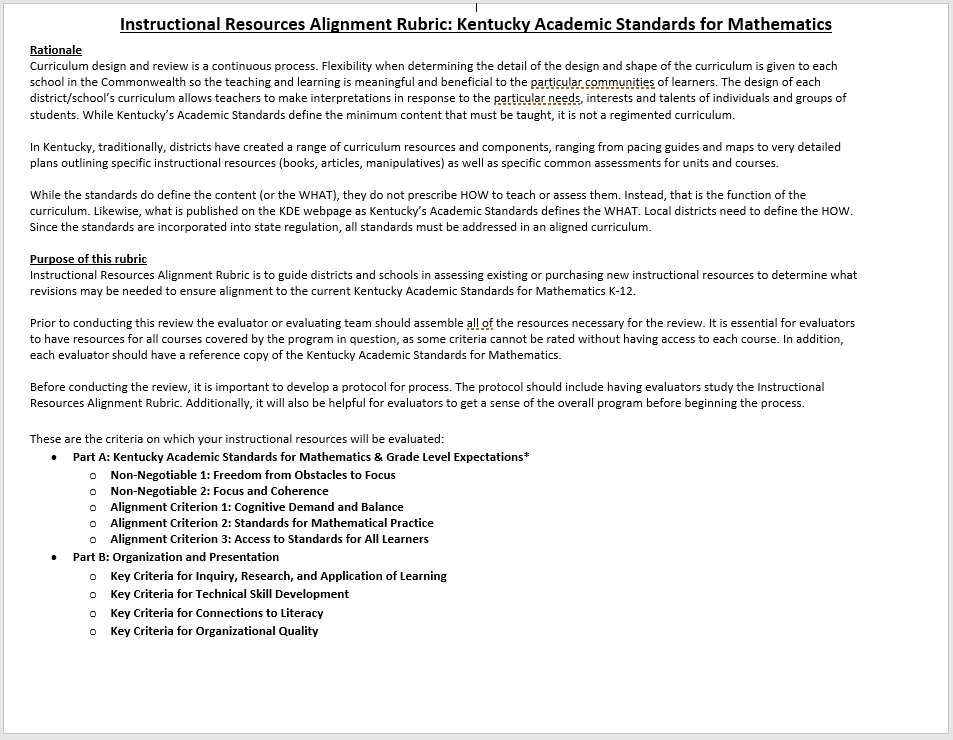 15
[Speaker Notes: Talking points:]
Highlights of: Standards Family Guides
What? The Kentucky Academic Standards (KAS) Family Guides ( English and Spanish) have been developed to help families familiarize themselves with the content of each grade level standards. Each guide contains a standards overview for Reading & Writing, Mathematics, Science and Social Studies.
Who? All stakeholders
How/When? Family Math/Literacy Nights, Back to School Nights, Parent/Teacher Conferences
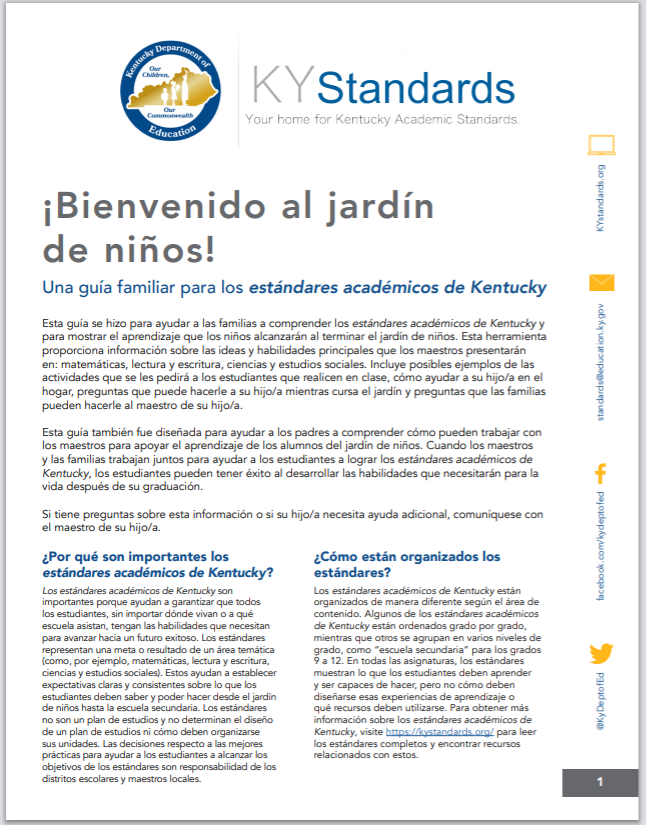 16
[Speaker Notes: Talking points:]
5 Things to Know Before You Go…
Be sure to access the resources available at www.kystandards.org.  Subscribe to receive content specific updates. 
Next Webcast: April 16 – Gaining Clarity Around the KAS for Mathematics Through PLCs
Digital Professional Learning Available April 23 
Coming Soon – Family Math Night Resources
Now Available: Curriculum Design and Implementation  Guidance
17